Promoting Student Success in an Online Classroom
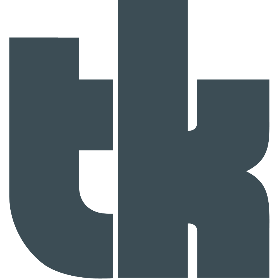 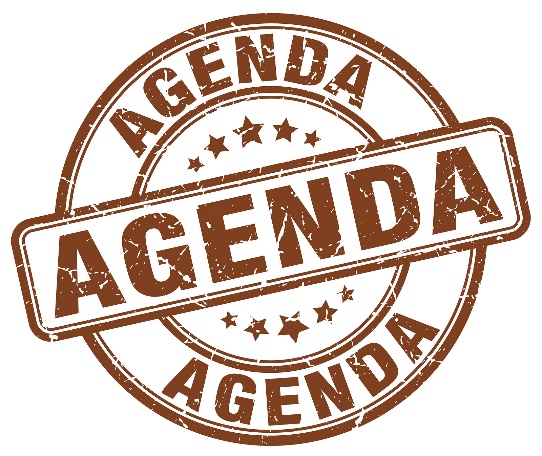 "The main part of intellectual education is not the acquisition of facts but learning how to make facts live." -- Oliver Wendell Holmes
Welcome
Disclaimer
Introductions
The Adult Learner
Todd’s Top Ten Tips for Promoting Student Success in an Online Classroom
One instructor’s perspective
Yours is just as valuable
Share those experiences
Students are individuals
Varied approach
Student success matters
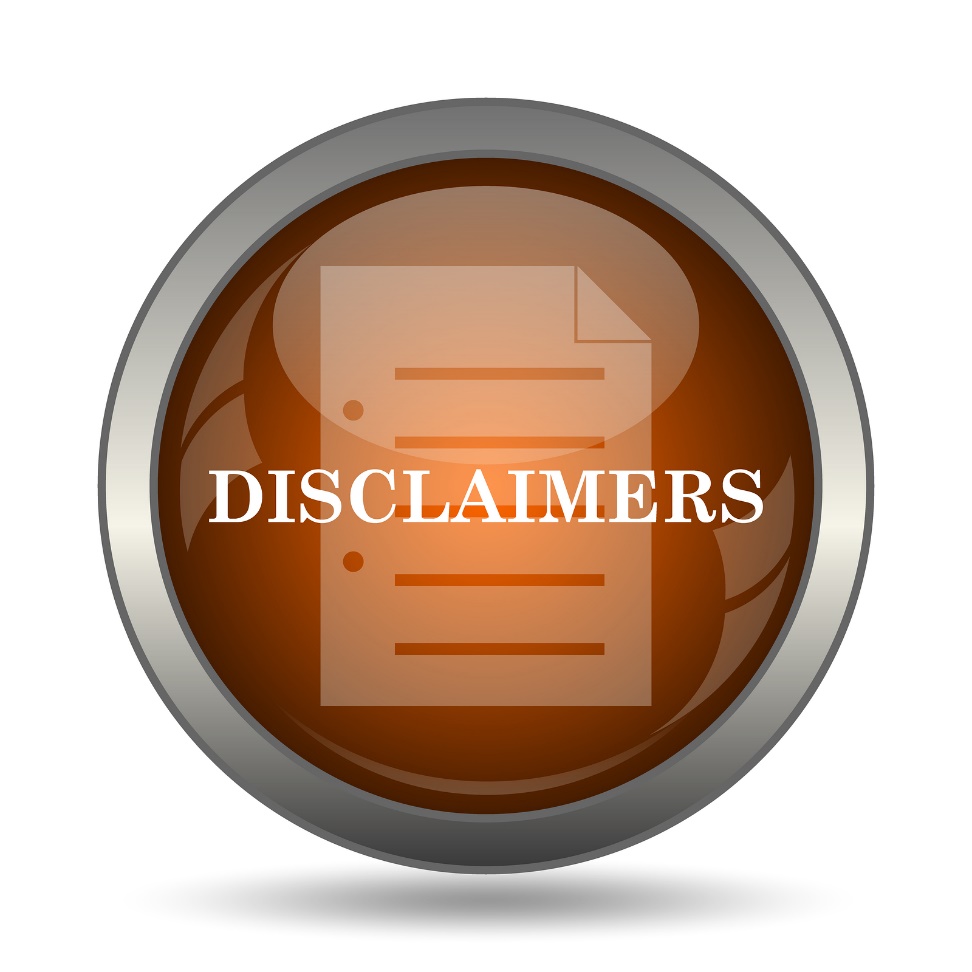 Facilitator Introduction- Todd Kane
Teaching and developing online courses since 2009
Served as Program Director, Director of Training & Faculty Performance, Career Services Manager, Instructional Designer, & more.
Past president and ceo of national healthcare employment, recruitment, and outsourcing firm- 12 
Public and private leadership experience
25 years human resources & healthcare experience
MBA Healthcare Administration
MEd Organizational Leadership
MSIT Computer Assurance & Security
Graduate Certificate Human Resources
Current Doctoral Student
Adult online learners present unique challenges and opportunity!
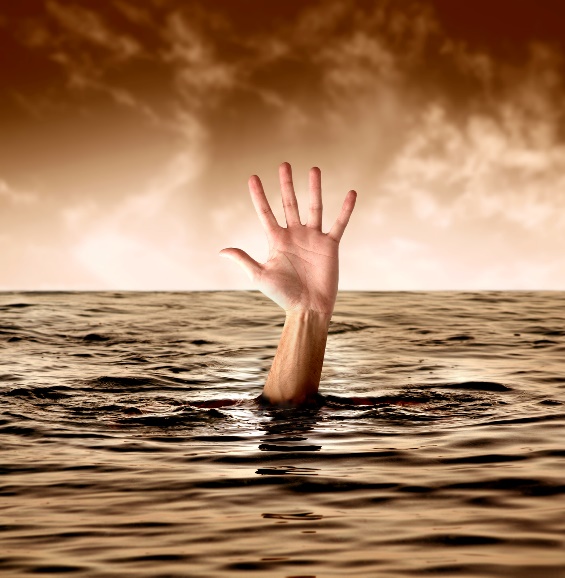 Demand relevance and practicality
Many have experience and want that experience valued and recognized
Some struggle financially and with life and family issues
All juggle priorities
Need clarity 
Want to be heard
Flexibility matters
Anxiety, problems with time management, lack of discipline and commitment, etc. all creep into the classroom
Make it Relevant- Welcome to the Real World!
10
Tie learning and conversation to the real world.
Allow opportunity for adult learners to share real world experience
Classroom Tips
 Offer detailed feedback that makes real world connections. Consider using video resources in feedback and links to current research or current events
Provide weekly announcements that summarize the learning and tie it to future career. 
Use a beginning of week announcement, a mid week announcement, and an end of week announcement wherein you, as the instructor, are answering two questions- #1 What the heck did you learn this week and #2 why does it matter?!
Ask questions in the discussion forums that force students to go out and locate timely and real world information related to the topic and for them to share not only their experience but the research they located.
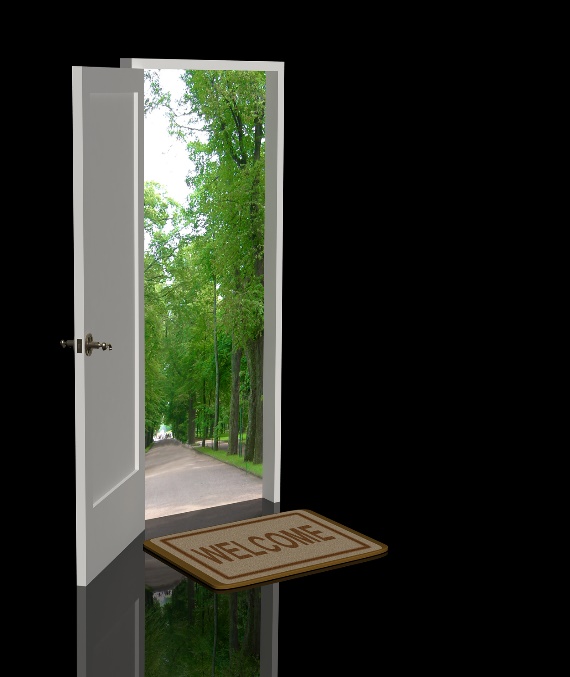 Demonstrate Your Own Expertise
09
Students want and need to hear about your professional experiences
Tell those professional stories. We are leaders in the classroom and all great leaders tell great stories!
Prove that you are a subject-matter expert in the grading, discussion work and announcements
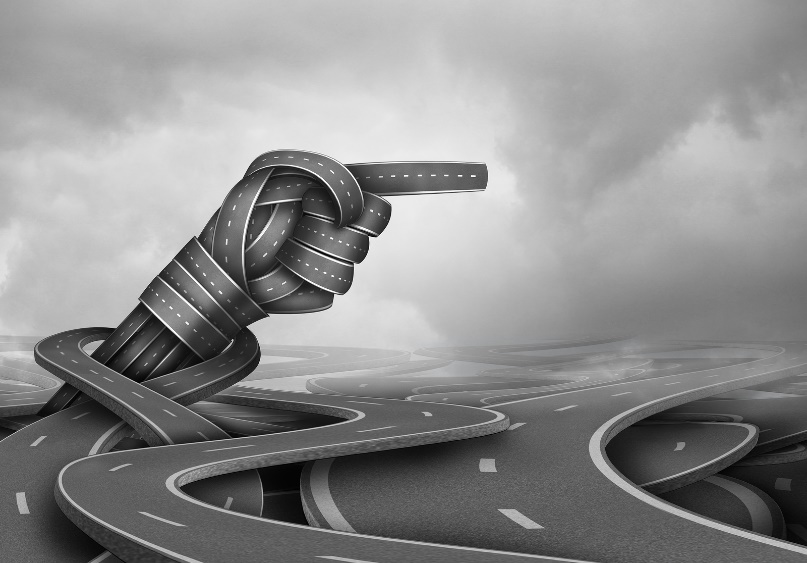 Classroom Tips
Demonstrate that you understand the concepts and that you have put them into practice.
In discussions respond with “in my professional experience…”
Use feedback to share experiences, demonstrate expertise, and to provide depth and breadth to the material.
Build Rapport & Community
08
Be an active participant in the discussions
Ask questions that promote critical thinking
Build out two to three substantive discussion responses (100-150 words)
Acknowledge effort and experience
Have an actual conversation
Classroom Tips
Participate in the discussion on multiple days  and interact with each student in some way during the week.
Personally welcome every student!
Share research in the discussions and ask students to review it, critically analyze it, and share their thoughts. 
Make personal connections through feedback on written assignments
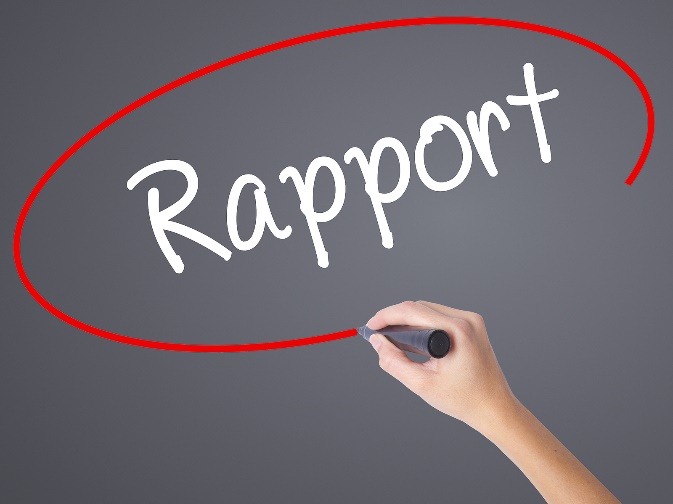 Engage
07
Create engaging discussions
Create robust announcements
Demonstrate real presence
Classroom Tips:
Provide guidance in the announcements to help students be successful and outline what is due for the week.
Give them a research jumping off point 
Post weekly reminders and announcement such as initial response due, writing tips, week ending, grading complete, and checking in.
Use email to inspire, encourage, and inform
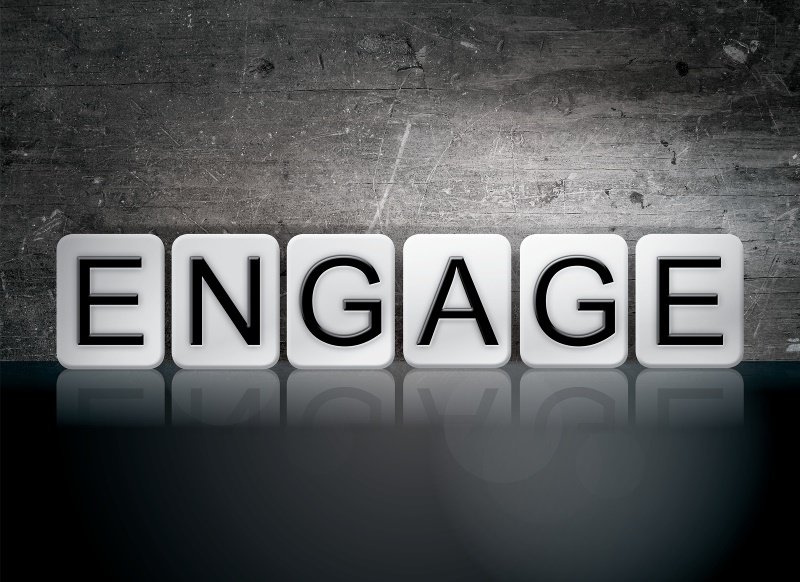 Make Career Connections
06
Demonstrate connection between the course and future career
Explore career options and resources
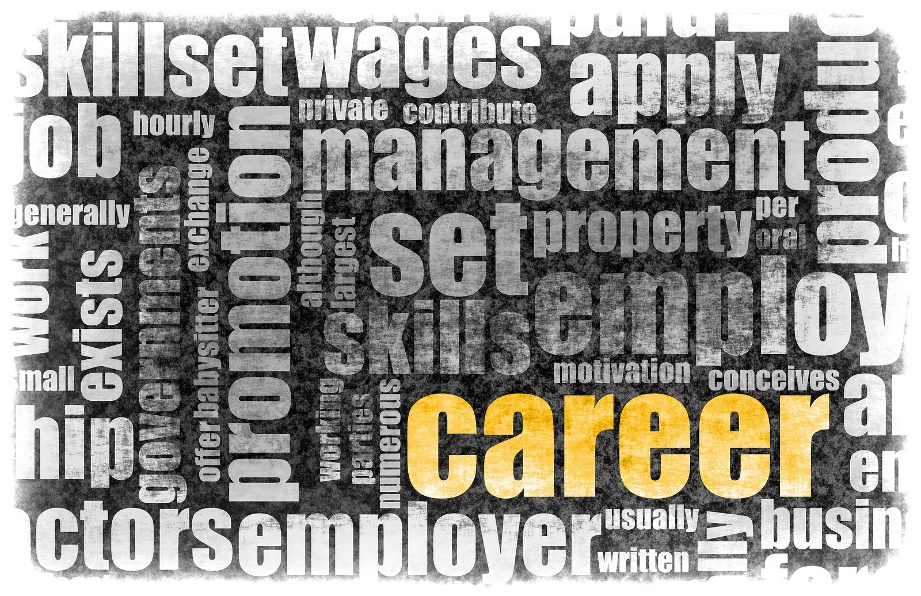 Classroom Tips:
Present questions in the discussion asking students how the content is related to their future career. 
Consider adding a “career corner” to all weekly announcements
Provide information about professional associations and offer opportunities for students to call on your professional experience and knowledge when they have career questions. Encourage those questions
Reward
05
Grades as reward
Feedback as reward
Recognition as reward
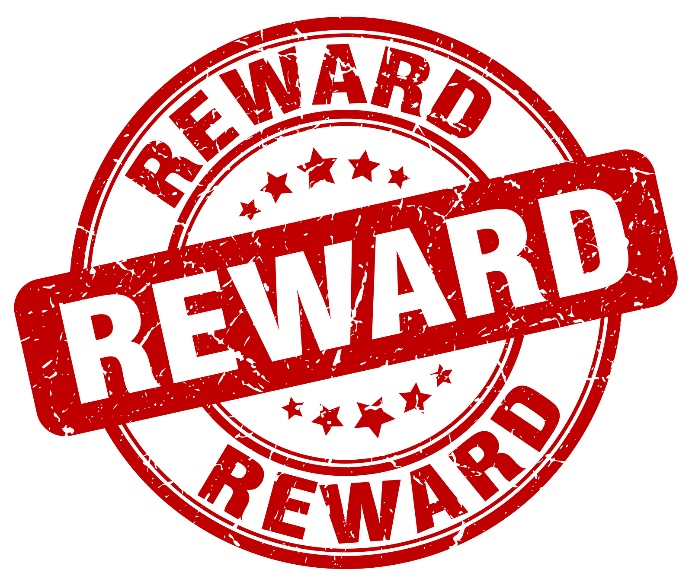 Classroom Tips:
Provide balanced feedback. Indicate what the student did well, how they can improve, and clearly articulate why the grade they received is the grade they earned.
Call out exceptional student performance. If a majority of students did well on a particular assignment consider calling that out in an announcement and encourage the same quality of work in future weeks.
Remember the Motivation
04
Motivation is key
We play a material role in that motivation
Classroom Tips:
Uncover that motivation in the initial/introduction post and throughout the term.
Show genuine interest in career goals and help!
Create forums wherein students can discuss future plans.
Send reminders asking students to “Remember the Motivation”
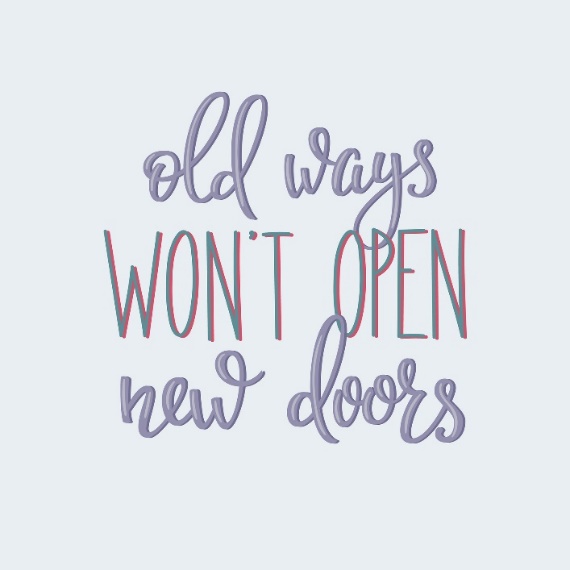 Make it Emotional
03
Demonstrate emotional intelligence
Show genuine interest and enthusiasm
Connect and share
Classroom Tips:
Respond to students in a respectful way. If a student is reaching out about difficulties they are having something as simple as “I am sorry to hear this” can go a long way. 
Send emails to struggling students each week after grading is complete- ask how you can help!
Send emails to students who are doing well after weekly grading and congratulate them on a job well done!
Post announcements offering students an opportunity to ask questions and send outreach emails that show genuine interest in and concern for student success.
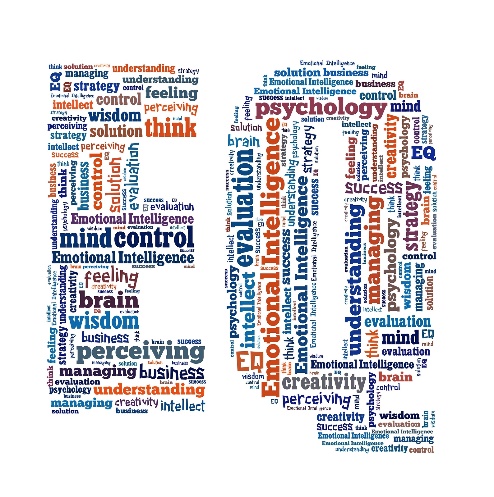 Clarify Expectations and Set the Tone!
02
Provide guidance in weekly announcements
Use rubrics
Share policies and procedures up front and stick to them
Classroom Tips:
Use rubrics. If a point deduction cannot be justified in the rubric, scoring guides, the assignment instructions, etc. then it should not be taken.
The welcome announcement is the best place to clarify expectations. This can help to remove obstacles early.
Share school resources.
Send policy reminders throughout the term.  
Announcements as emails.
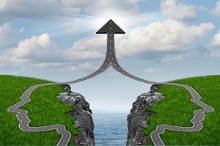 Manage The Class!
01
Grade timely
Participate in the discussion daily- even if they do not
Post announcements when grading for the week is complete- this can light a fire!
Evaluate your pass percentages each week and send outreach emails
Make it easy for students to get ahold of you
Make feedback actionable
Demonstrate your interest in having students pass
Adult Learners
Demand Purpose
Need to be heard
Seek real world connections
Desire community
Are motivated by progress
Your Questions…
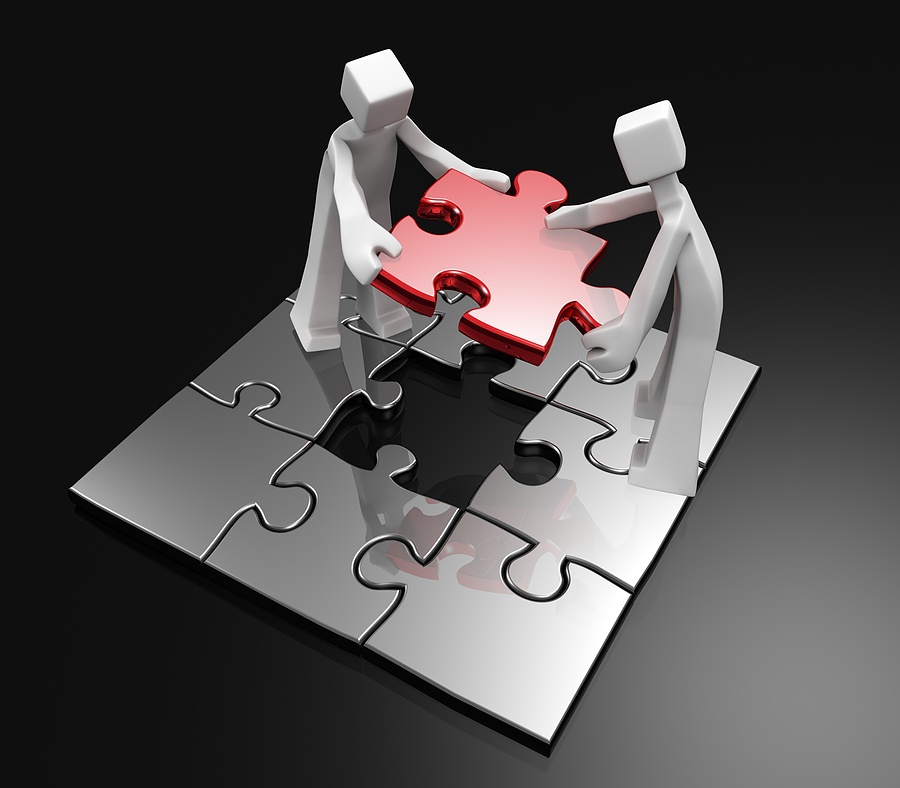 My Contact Info…
Todd Kane
professortoddkane@gmail.com
541.583.0178 (office)
505.908.1979 (mobile)
Promoting Student Success in an Online Class
Presented by Todd Kane
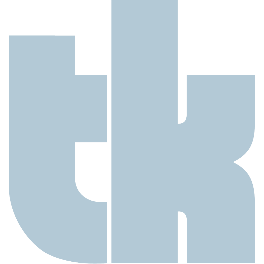 Thank You!